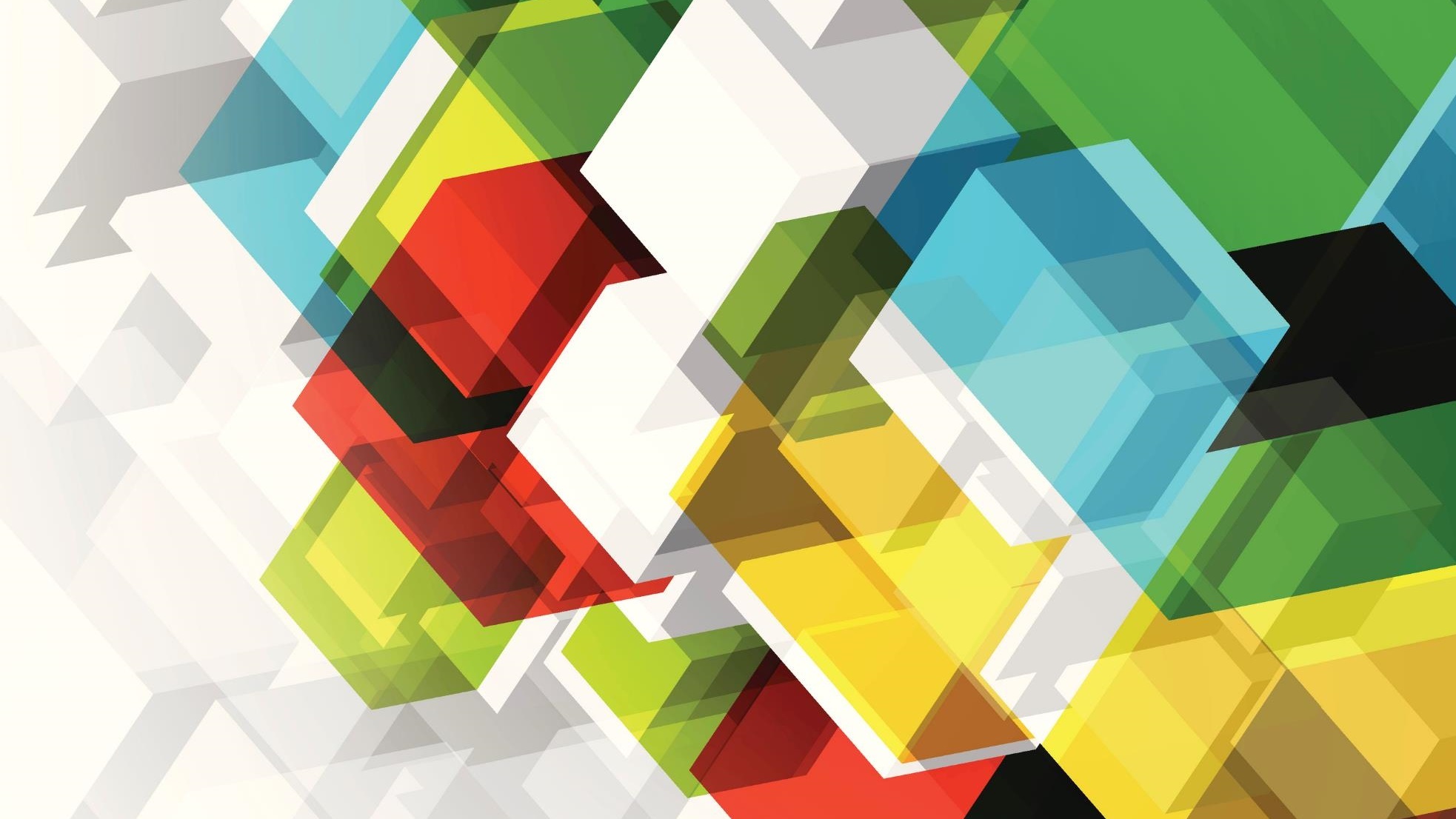 Health Care Support Worker Site Orientation
Prepared by Fraser Health, April 2021
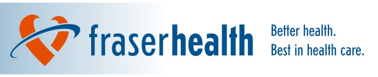 This presentation is created by Fraser Health to support Long Term Care and Assisted Living employers in the Fraser Health region with the on-boarding of their health care support workers. Submit feedback to hcap@fraserhealth.Ca
Learning Objectives
What you will learn:
You will understand why the Health career access program was established
You will understand the health care support worker (HCSW) position and your obligations
You will know how to get registered at a post secondary institution and understand that your schooling may be full-time or part-time
You will understand what you can and can not do as a HCSW and who will supervise you, as part of the care team
You will understand how you will be paid

*a reminder that provincial currci
[Speaker Notes: This can be presented by  whoever is leading the HCSW orientation in your facility i.e. CNE, HR, DOC etc.
It will take approximately 20 minutes, depending on the amount of questions
Please supplement and personalize the presentation to reflect your facility
Confirm whether they have completed their Provincial Orientation, this is a requirement]
Acronyms List
Here are some terms you need to understand:

HCAP – Health Care Access Program
HCSW – Health Care Support Worker 
PSI – Post Secondary Institution (the school you will be attending)
LTC – Long Term Care 
AL – Assisted Living
[Speaker Notes: Let’s review some of the terms and acronyms that you may hear.]
Why was the Health Career Access Program established?
The COVID-19 pandemic has increased the stress on long-term care and assisted living
 To address this need the British Columbia government has launched the HCAP to:
Hire health care support workers (HCSW), a new role that provides non-direct care that supports the residents and the other staff
Supports HCSWs to go to school to become health care assistants (HCA)
Your health care support worker position
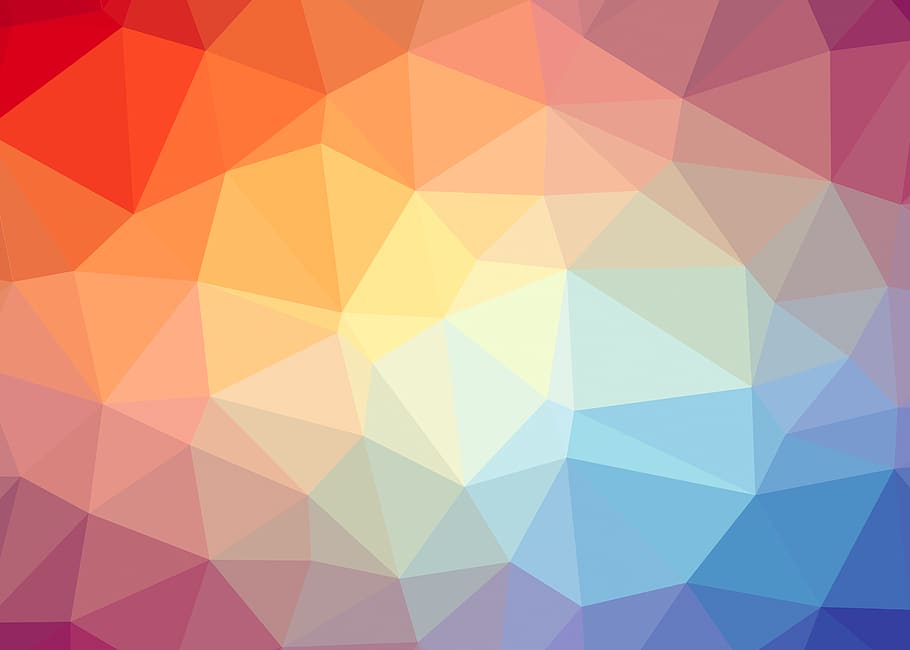 Here is how it works
Full time school, you work as a HCSW during breaks
You go to school

Fulltime or Part-time
Part time is 3 days a week
You work 2 days a week
Work as a health care support worker (HCSW), 37.5 hour a week until
You complete your 1 year ROS
You graduate and become a registered health care assistant (HCA)
You are hired by our facility as a  casual HCA (your return of service ROS starts)
You apply for posted HCA positions
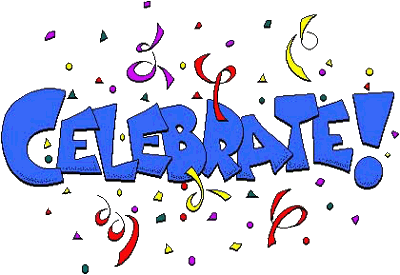 [Speaker Notes: Some school offer a fulltime program and some offer a part-time program. 
ROS – Return of Service]
Health care support worker (HCSW) role
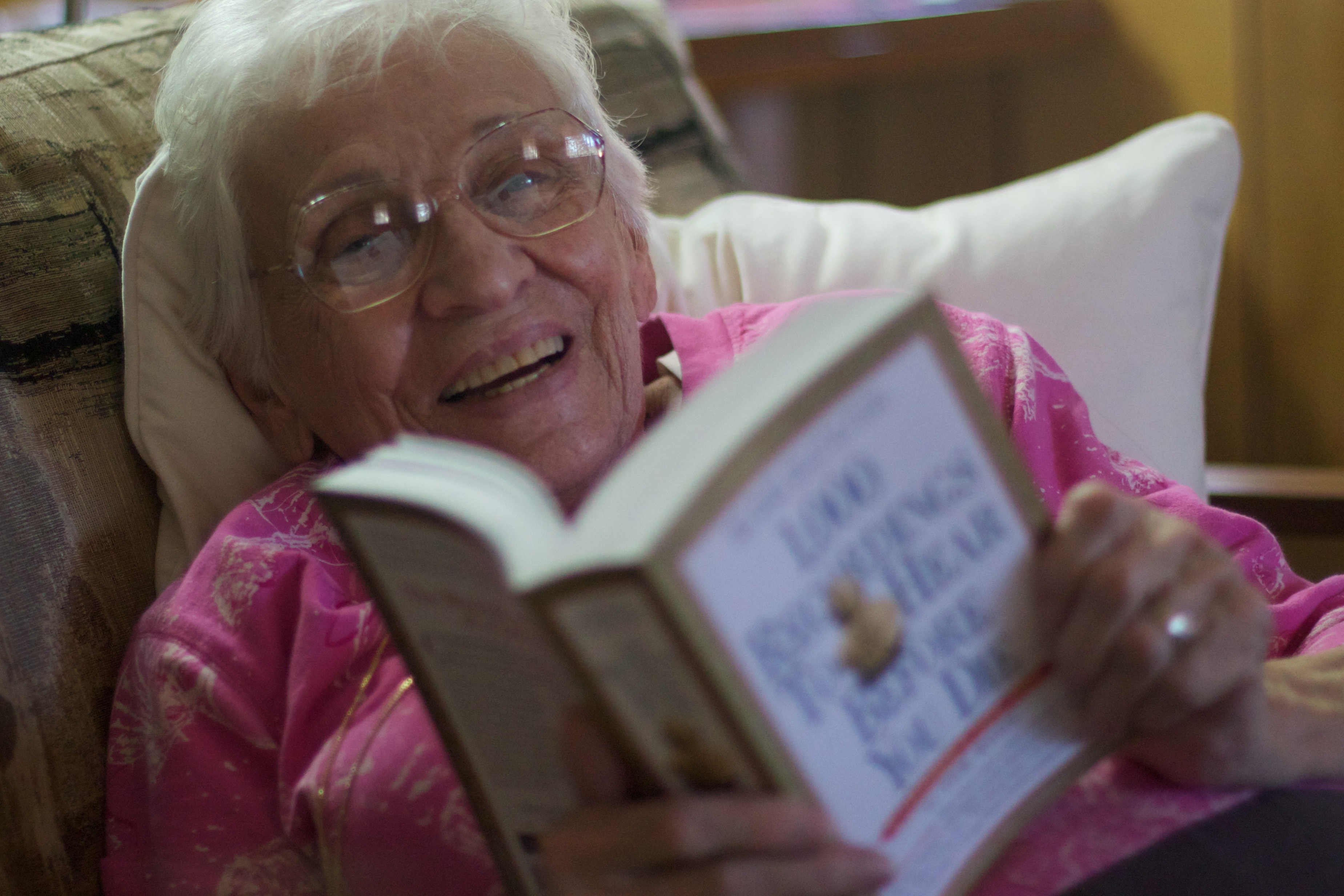 [Speaker Notes: It is important to emphasize that the HCSW is an important part of the Care Team.  You need to specify who will be the supervisor in your facility.  It can be any LTC regulated health care professional (e.g. RN, RPN, LPN, Occupational Therapist, Physiotherapists)]
Health Care Support Worker Can/Cannot Do List
Health Care Support Worker activity examples
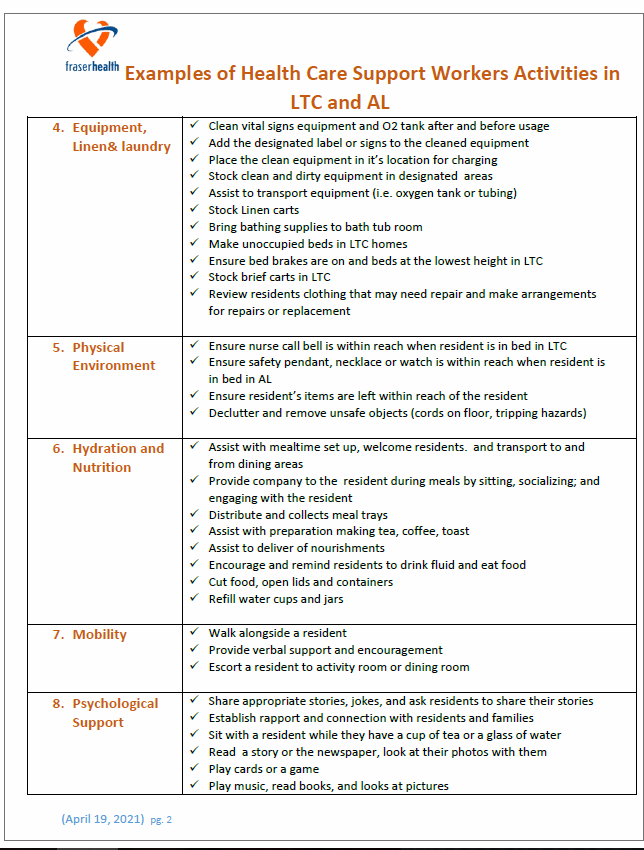 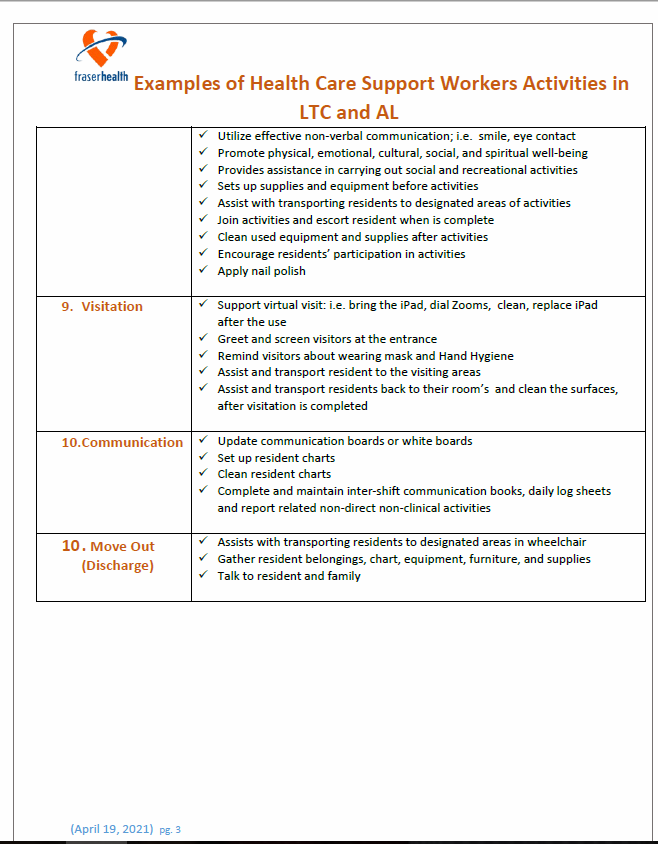 [Speaker Notes: It is important to go through the individual activities so they fully understand the parameters of their role.]
Activities NOT a function of Health Care Support Workers
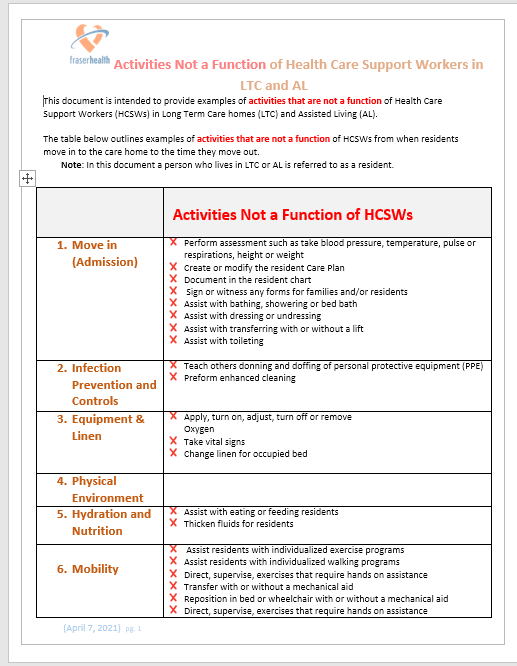 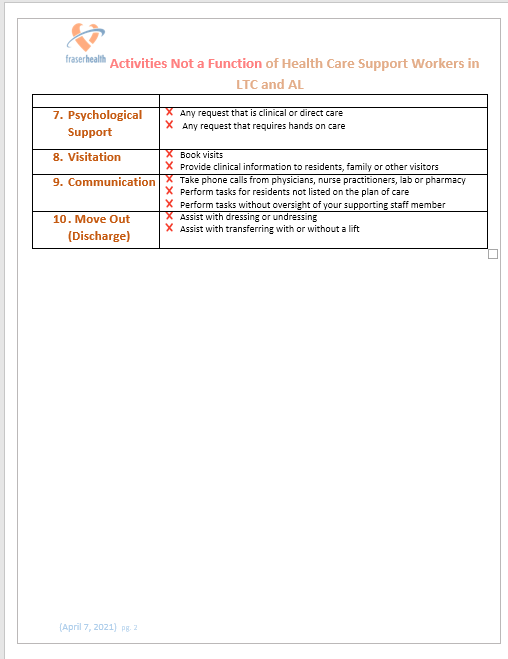 You will improve the quality of life of residents
By spending one to one time with residents 
By helping your team members, you free them up to have more time to provide clinical support to the residents
[Speaker Notes: In your role, you will have time to spend 1-1 time with residents that others generally don’t have time to do.  You might read to the, help them with a zoom call to a family member or friend, go for a walk, write a letter.]
Information about your health care assistant (HCA) schooling
Fraser Health will assign you the school you will attend
Fraser Health or the post secondary institute (PSI) will contact you to confirm when you start school and your schedule
You may work full-time as a health care support worker (HCSW) for several weeks or months before going to school
The training is either full-time or part-time
You remain in your role as a HCSW throughout your schooling
If your schooling is full-time you will work at the facility during your semester breaks
If your schooling is part-time you will go to school 3 days per week and work as a HCSW for 2 days a week, on days that meet operational needs
Although you will be learning new things when you are in school,  you can not practice these things as a HCSW until you graduate as a HCA
[Speaker Notes: The PSI process is often confusing.  So clarifying this is very important.  Include the process in your facility for submitting you hours and when they will be]
Your pay
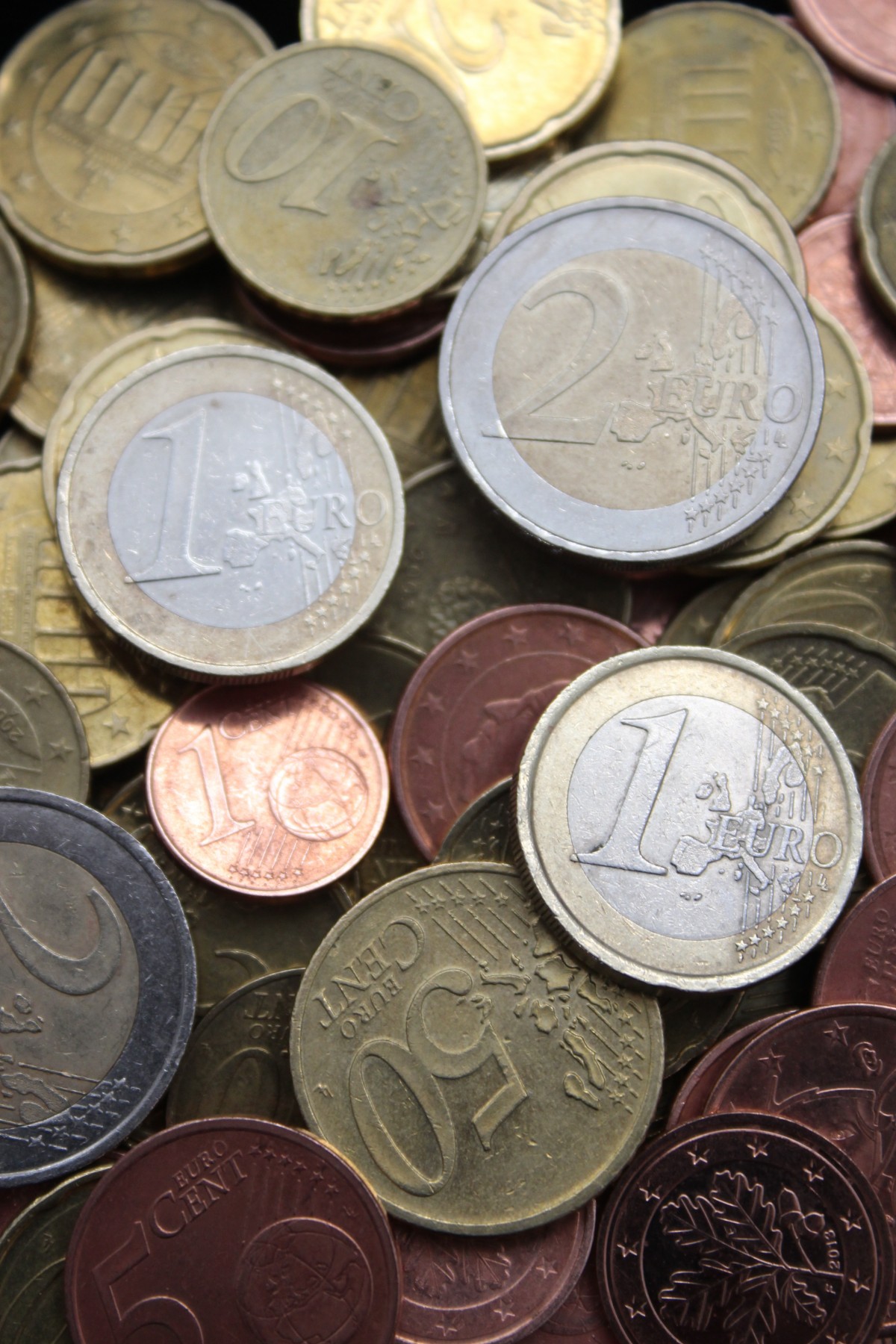 [Speaker Notes: You will want to clarify how they submit their hours and when  they will be paid.]
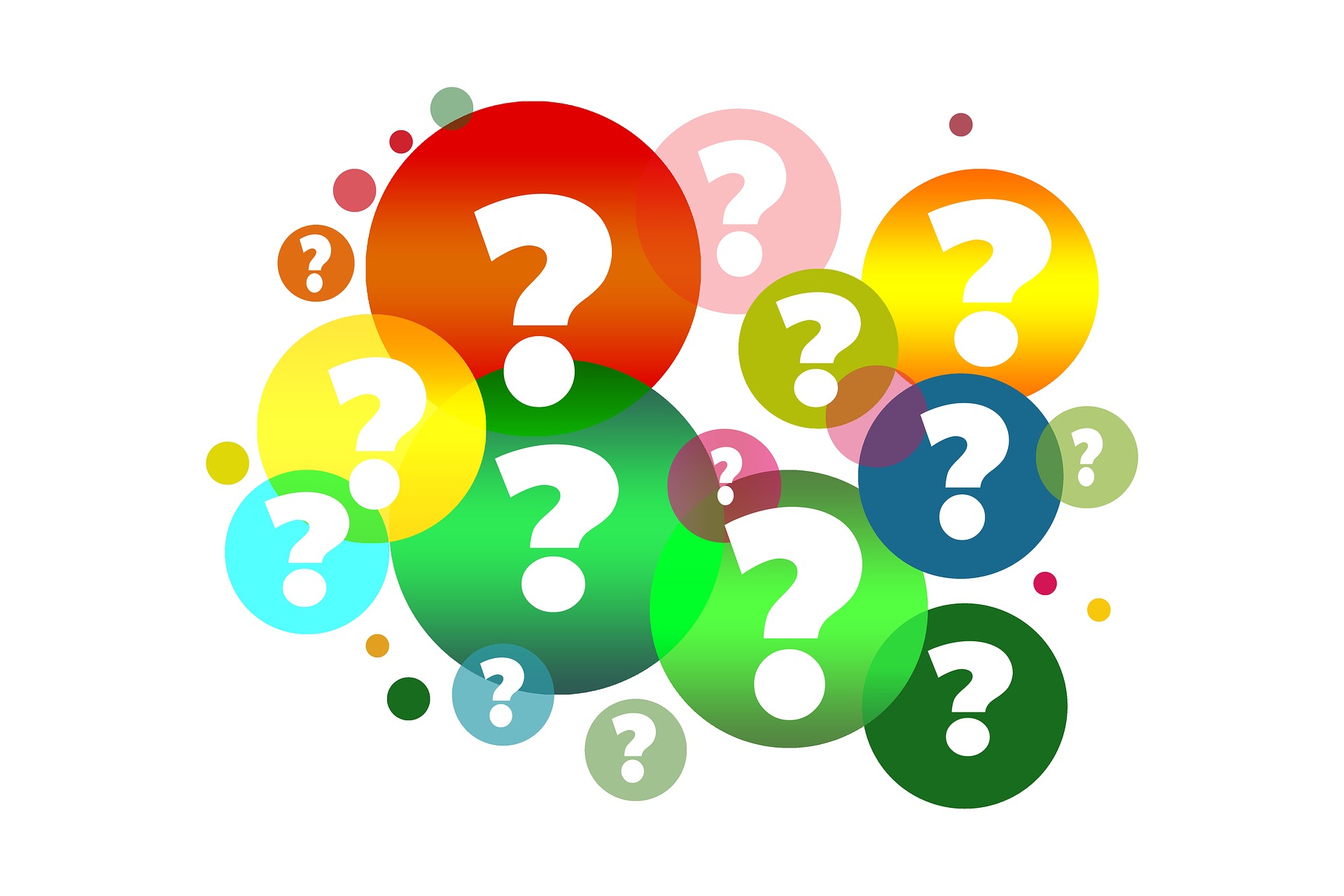 What other questions do you have?

If you still have questions reach out to HCAP@fraserhealth.ca
[Speaker Notes: If questions are asked that you don’t have answers to please email HCAP@fraserhealth.ca]